Webinar 2Cjelokupni školski pristup
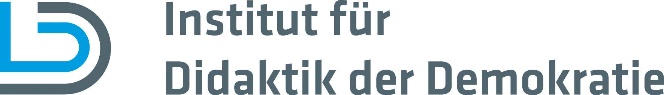 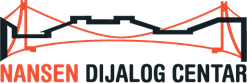 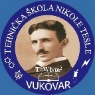 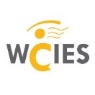 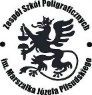 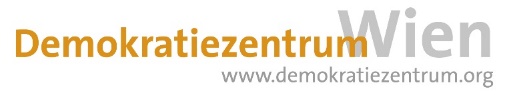 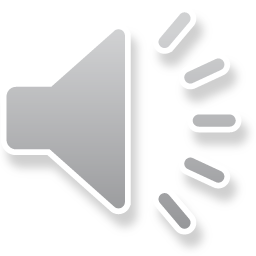 Agenda
Što je cjelokupni školski pristup? 
Koji su ciljevi cjelokupnog školskog pristupa? 
Koja je dodana vrijednost cjelokupnog školskog pristupa? 
Polazišta za moguću suradnju 
Primjeri najbolje prakse
 Savjeti za literaturu, web stranice, blogove u odgovarajućim partnerskim regijama
[Speaker Notes: Prije svega, struktura sljedećeg webinara bit će ukratko prikazana prije nego što krenemo sa stvarnim sadržajem. U prvom koraku prvo ćemo objasniti što se zapravo krije iza pojma cijeloškolskog pristupa i objasniti osnovne ideje. Nakon toga ćemo pogledati opće ciljeve cjelokupnog školskog pristupa prije nego što raspravljamo o stvarnoj dodanoj vrijednosti koju stvara u usporedbi s konvencionalnim građanskim obrazovanjem. Nakon ovog teorijskog pregleda slijedi konkretni praktični savjeti. Moguća polazišta za suradnju s konceptom cijeloškolskog pristupa bit će objašnjena prije nego što se iznesu neki primjeri najbolje prakse kako bi se dobila bolja slika o tome što je moguće s ovakvim pristupom i kako se može isplativo koristiti.]
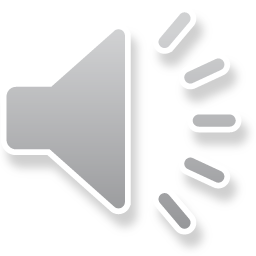 Što je cjelokupni školski pristup?
Integrativni pristup obrazovanju usmjeren na učenika 
Škola kao višedimenzionalni i interaktivni sustav 
Može se integrirati u školski život na različitim razinama 
Cilj je na uključivanju cijele školske zajednice 
Suradnja s akterima izvan škole 
Mora se kontinuirano ocjenjivati ​​i prilagođavati potrebama školske zajednice
[Speaker Notes: Što se podrazumijeva pod cjelokupnim školskim pristupom? 

Ideja koja stoji iza cjelokupnog školskog pristupa je, kao što ime već sugerira, holistički razmišljati o školi. U kontekstu građanskog odgoja, to posebno znači da se ono ne uči samo u jednom fiksnom predmetu. Za razliku od građanskog odgoja kao međusektorskog zadatka, o kojem smo raspravljali na prvom webinaru, cjelokupni školski pristup ne fokusira se samo na različite školske predmete, već i na školu u cjelini i lokalno okruženje. Dakle, cjelokupni školski pristup predstavlja inkluzivan i usmjeren na učenika, pristup obrazovanju koji školu zamišlja kao višedimenzionalni, interaktivni i otvoreni sustav koji nudi podršku svom susjedstvu i prima podršku zajednice (Europska komisija 2015: 8).Međutim, dok su te suradnje izvan škole važan stup unutar cjelokupnog školskog pristupa, strukture unutar same škole su one koje su na prvom mjestu. Ovdje se elementi cjelokupnog školskog pristupa mogu integrirati u školski život na različitim razinama. Na primjer, na temelju kurikuluma, angažman učenika može se promicati kroz formalne i neformalne planove učenja. Nadalje, školska atmosfera i školski etos posebno su važni jer mogu potaknuti učenike na sudjelovanje, ali ih i odvratiti od toga. Ovdje je važno usidriti demokratsku školsku kulturu koja omogućuje demokratsko suodlučivanje i holistički i kroz odgovarajuće stilove učenja i poučavanja u razredu.
Učenici i roditelji trebaju se aktivno uključiti u oblikovanje školskog života kroz demokratsku podjelu zadataka, jer je za cjelokupni pristup škole važno da svi dijelovi školske zajednice, odnosno pored uprave škole i nastavnika, učenici, roditelji i ne- nastavno osoblje, preuzima odgovornost za obrazovne putove učenika i igra aktivnu ulogu u njihovoj podršci. Primjere kako može izgledati demokratizacija školske kulture nude dvije uzorne škole u sklopu konzorcija CLIO, čiji su uspjesi i promjene predstavljeni posebno na blogu. Dostavljamo odgovarajuću poveznicu na publikacije na kraju ovog webinara.
     
Osim ovog školskog stupa, postoji, kako je već naznačeno, i drugi stup koji se temelji na suradnji s izvannastavnim ustanovama i organizacijama, posebice u lokalnom okruženju škole. Ovdje je cilj stvoriti prilike za sudjelovanje učenika, posebice u projektima izvan neposrednog školskog okruženja. Pod idejom takozvanog međusektorskog pristupa, bliska suradnja s akterima u izvannastavnom sektoru i zajednicom u cjelini, kao što su socijalne službe ili službe za mlade, stručnjaci za njegu i savjetovanje, radnički sindikati ili nevladine organizacije, može se koristiti za rješavanje problema relevantnih za učenike za koje u školama nedostaje potrebna stručnost. Uz dosljednu provedbu cjelokupnog školskog pristupa važno je ne odmarati se na lovorikama, već kontinuirano evaluirati strukture i koncepte kako bi uvijek odgovarali potrebama i interesima školske zajednice te omogućili kako poboljšanja tako i osobni razvoj uopće na svim razinama (Europska komisija 2015: 9). Posebno kao pristup usmjeren na učenika, treba uzeti u obzir promjenjive interese učenika, inače čak i jednom dobro i prikladno razvijeni koncepti mogu opet dovesti do otuđenja između učenika i institucijske škole.]
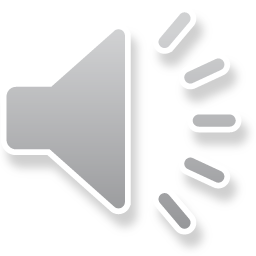 Ciljevi cjelokupnog školskog pristupa
Poučavanje vrijednosti i razvijanje kompetencija 
Demokratizacija škole 
Osposobite učenike da utječu na pitanja koja su im relevantna i iskuse samoučinkovitost 
Uspostavljanje dugoročne suradnje s dionicima u školskom okruženju
[Speaker Notes: Koji su ciljevi holističkog pristupa razvoju škole? 
Škola je najvažnija ustanova za socijalizaciju djece i mladih. Kao takva, odgovorna je za pripremu svojih učenika za društveni život u demokraciji. Stoga cjelokupni školski pristup pokušava odvesti demokratska načela od nastavne teme građanskog odgoja i obrazovanja prema iskustvu demokracije kao načina života. To ne znači da treba izostaviti moguće deklarativno znanje koje se prenosi u političkom obrazovanju, već da ga treba nadopuniti akcijskom komponentom i podrediti po svojoj važnosti. Sve u svemu, demokratizacija institucije škole trebala bi se odvijati kroz cjelokupni školski pristup (Vijeće Europe 2018: 91). Kroz takvo iskustvo i široka iskustva prikupljena u procesu, potrebno je omogućiti održiviji prijenos vrijednosti i kompetencija nego što bi to bio slučaj s isključivo kognitivnim pristupom (Oxfam 2015: 14). 
Takve temeljne vrijednosti koje treba prenijeti su, na primjer, uvažavanje demokracije, kao i poštenje u međusobnom ophođenju (Vijeće Europe 2018: 93), ali i inkluzija i promicanje školske i društvene kohezije (Bîrzéa 2000: 42). Osim ovih pristupa koji se isključivo temelje na vrijednostima, cjelokupni školski pristup omogućuje učenicima da stvore strukturalne uvjete za individualne i kolektivne kapacitete za promjenu (ibid.), dopuštajući im da demokratski utječu na zajednicu na pitanja i probleme relevantne za njih. To se osigurava posebice kroz aktivno sudjelovanje, koje prakticira demokratske oblike izražavanja i interakcije i praktično omogućuje studentima da funkcioniraju kao aktivni dio civilnog društva. Smisleno dugoročno uspostavljanje suradnje s akterima u školskom okruženju na regionalnoj, nacionalnoj i međunarodnoj razini u smislu cjelokupnog školskog pristupa stvara daljnje mogućnosti za dobrobit, na primjer, kroz obuku, posjete stručnjaka i podršku projektima (Vijeće Europa 2018: 93). To je osobito korisno i važno u područjima gdje škola doseže svoje stručne ili metodičke granice zbog obrazovanja i usavršavanja odgajatelja.]
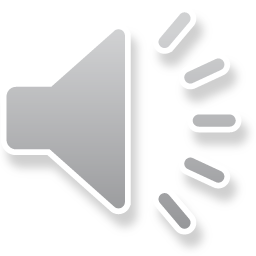 Dodana vrijednost cjelokupnog školskog pristupa
Promiče identifikaciju sa zajednicom/okolinom 
Promiče građanski angažman 
Obuka u participativnim metodama 
Integrira zrelost 
Stvara kritičko razumijevanje politike (mehanizmi donošenja odluka)
[Speaker Notes: Koja je dodana vrijednost holističkog pristupa razvoju škole za razliku od konvencionalnog političkog obrazovanja? 

Prenošenjem demokratskog obrazovanja iz uglavnom čisto formalne i kognitivne sfere u stvarnu proživljenu stvarnost u školi, (Himmelmann (2013: 7)  u koncept demokracije kao oblika života, učenici dobijaju najintuitivniji pristup demokraciji. Kroz suradnju se, međutim, ne samo  mogu naučiti, nego i iskusiti koncepti demokracije višeg praga kao oblika društva i vladavine (ibid.). Studenti se aktivno osposobljavaju u participativnim metodama (Potter 2000.), a identifikacija sa zajednicom kao i spremnost na uključivanje promiču se kroz lokalnu suradnju (Osler i Starkey 2006: 28). 
Ako se to odražava i na strukturu i atmosferu u školi, to dodatno značajno pridonosi razvoju, iskustvu i praksi demokratskih kompetencija među učenicima (Vijeće Europe 2018: 93). Nadalje, ovi pristupi pomažu motivirati učenike s lošijim školskim uspjehom da dugoročno uče i da poboljšaju svoj uspjeh. Ovo je posljedica često poboljšanih odnosa s njihovim učiteljima i roditeljima kao rezultat suradnje te zbog činjenice da se osjećaju dijelom školske zajednice (Vijeće Europe 2018: 92; Osler i Starkey 2006: 42 ). Također se može pokazati da sudjelovanje studenata i inkluzivni oblici donošenja odluka imaju velik utjecaj na osjećaj građanstva i odgovornosti koji učenicii preuzimaju, kao i na samoučinkovitost koju doživljavaju. Osim toga, njeguju se vještine analitičkog i kritičkog mišljenja, kao i komunikacijske vještine koje pomažu u zagovaranju vlastite pozicije. Vještine donošenja odluka učenika njeguju se kroz aktivno poznavanje i kritičko razumijevanje politike na način koji tradicionalno političko obrazovanje nije u mogućnosti pružiti, a poistovjećivanje s demokratskim vrijednostima vidljivo se povećava (Vijeće Europe 2018: 93).]
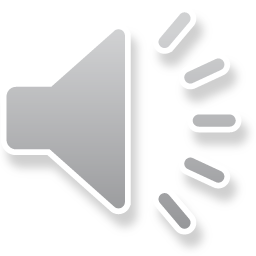 Polazišta za moguću suradnju
Uzmite u obzir interese učenika 
Integrirajte školske teme 
Mogući lokalni partneri za suradnju 
Udruge 
Organizacije mladih 
društveni i ekološki pokreti
kulturni centri 
knjižnice
[Speaker Notes: Koja su polazišta za takvu izvannastavnu suradnju? 

Budući da bi cjelokupni školski pristup trebao biti orijentiran na učenike, pri odabiru partnera za suradnju treba posebno voditi računa o njihovim interesima. Ako je moguće, treba uzeti u obzir i integraciju školskih tema. [Ovdje moguće umetnuti regionalni kontekst] Prethodne suradnje su provedene u Njemačkoj, posebno u području obrazovanja za održivi razvoj. Moguća predmetna područja i točke kontakta s vanjskim akterima uključuju klubove, udruge i organizacije mladih, društvene i ekološke pokrete, kulturne centre, knjižnice, kvartovske kafiće i worldshopove.]
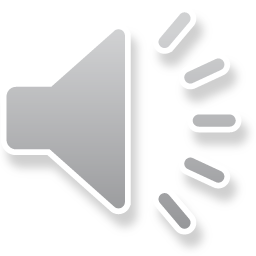 Polazišta za moguću suradnju
Mogućnosti učenja u školi 
Studentska natjecanja 
Projektni dani i tjedni 
Projektna i razredna putovanja
 izvanškolska mjesta učenja 
Primjeri 
Solarne ploče na krovovima škola 
Školski vrtovi 
Osiguranje biciklističkih staza
 "Škola bez rasizma - škola s hrabrošću"
”
[Speaker Notes: Moguća područja i polazišta unutar same škole su, na primjer, uzimajući u obzir održivost, učenička natjecanja ili, općenito, projektni dani i tjedni, projektni i razredni izleta ili posjet izvanškolskim mjestima učenja. Projekti, koji se mogu realizirati, u Njemačkoj su opet poznati uglavnom iz održivog razvoja [ovdje se opet u lokalnom kontekstu nazivaju različiti primjeri]. Na primjer, postoji mogućnost instaliranja i nadzora solarnih sustava na krovovima škola, sadnje školskih vrtova, sadnje školske šume ili oslobađanja škole od plastike. Osim toga, postoje i društveni projekti, poput „Škola bez rasizma, škola s hrabrošću“, u kojima se promiče ljudsko dostojanstvo i provedba antirasističke školske kulture.]
Cjelokupni školski pristup
PRIMJERI DOBRE PRAKSE
Austrija
Hrvatska
Njemačka
Poljska
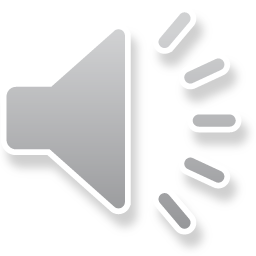 Primjer dobre prakse 1: Zentrum Polis – Politik lernen in der Schule
Središnja obrazovna ustanova za obrazovanje o državljanstvu u austrijskim školama 
Obrazovanje o građanstvu i ljudskim pravima 
Aktivnosti su povezane sa životima i iskustvima samih učenika. 
nastavni materijali, radionice i treninzi, tekstovi o interdisciplinarnom političkom obrazovanju, studentski natječaji i projekti na različite (političke) teme 
Projekt CITIZED: projekti građanskog obrazovanja kroz cjelokupni školski pristup 
Web stranica: https://www.politik-lernen.at
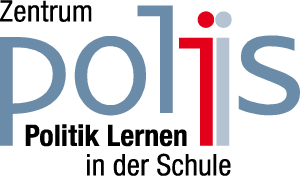 [Speaker Notes: Zentrum polis

Opis
Zentrum polis je središnja obrazovna ustanova za građansko obrazovanje u austrijskim školama. Centar pomaže nastavnicima da uvedu obrazovanje o građanstvu i ljudskim pravima u razred, služi kao informacijska platforma i savjetodavno središte, redovito razvija nove materijale za učionicu, sudjeluje u europskim i austrijskim raspravama o građanskom obrazovanju, ima utjecajnu ulogu u obuci nastavnika i organizira događanja za učenike. Zentrum polis ukazuje na aktualna politička pitanja i aspekte obrazovanja o ljudskim pravima ili europskog političkog obrazovanja

Ciljevi Zentrum polis

Ponuđenim aktivnostima polis podržava nastavu usmjerenu na vještine, čiji je cilj politička svijest do koje je učenik došao pomnim promišljanjem. U tom smislu nije prije svega riječ o stjecanju što šireg spektra znanja, nego o aktivnostima učenja koje učeniku omogućuju učenje, razmišljanje i bavljenje političkim temama. Aktivnosti su stoga povezane sa životima i iskustvima samih učenika.

Zentrum polis nudi nastavne materijale, radionice i treninge te tekstove o interdisciplinarnom političkom obrazovanju te vodi studentska natjecanja i projekte na različite (političke) teme. Jedan primjer takvog interdisciplinarnog projekta je CITIZED.

Projekt CITIZED
CITIZED Zentrum polisa ima za cilj podržati obrazovne politike usmjerene na “poboljšanje stjecanja društvenih i građanskih kompetencija”. Njegovi specifični ciljevi su, na primjer, razvoj otvorene platforme za suradnju i omogućavanje pristupa primjerima dobre prakse i metodološkim instrumentima za škole koje provode projekte građanskog obrazovanja kroz cjelokupni školski pristup. Također će u ovom slučaju ključna referenca biti pristup “Mreže demokratskih škola”.]
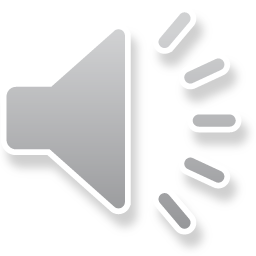 Primjer dobre prakse 2: „Stop nasilju među djecom“
Projekt UNICEF-a Hrvatska 
185 škola, 1500 nastavnika, 150 000 učenika 
Pad nasilja u školama za 50%. 
„Izvozi” se u druge zemlje
Programme Handbook - for a safe 
and enabling environment in schools .pdf (unicef.org)
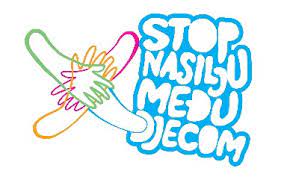 [Speaker Notes: Opis projekta
Projekt„Stop nasilju među djecom”  je projekt UNICEF-a Hrvatske koji se provodio u hrvatskim školama od 2003. do 2012. godine uz posredovanje UNICEF-a Hrvatska, a nakon toga i Ministarstva obrazovanja. Svakoj školi je ponudio mentora koji će s njima raditi na smanjenju nasilja među učenicima. Tijekom tih 10 godina provedbe u projektnim aktivnostima sudjelovalo je 1500 učitelja i 150 000 učenika iz 185 škola. Kao rezultat toga, vršnjačko nasilje u tim školama palo je za impresivnih 50%, što ga čini jednim od najuspješnijih projekata na svijetu. Cilj ovog projekta bio je osnažiti učitelje i učenike te ih uključiti u prevenciju školskog nasilja i bullyinga. Prepoznata je potreba holističkog pristupa ovom problemu uključivanjem cijele škole u njegovo rješavanje.

Implementation of the project 
The program was implemented in cooperation with experts that had the role of mentors. Each participating school got a mentor that followed the work of the school, educated its teachers, and helped throughout the school year. Each teacher would go through professional development. Student participation was a key element of this project. Each class departments would decide on their own values, rules, and consequences for the bully behavior. Student built and strengthened their socio-emotional skills, peers were educated on how to be helpers to their peers and provide support to other children who suffer violence or behave violently. Special attention was paid to children who continuously behaved violently, so they would change their behavior, compensate for the damage they’ve done to others and build self-confidence and internal capacities for empathy towards other children. Evaluation of the program has confirmed that it is effective if implemented consistently, continuously and in its entirety. The program contributes to increasing teacher competence and reduces feeling the helplessness of school staff in combating violent behavior among children. Each school got a certificate as „Violence free school” that was renewed every three years. Because of its success the project was translated to English and adopted by other countries in the region and the world. Unfortunately, since the Ministry took over the project in 2012 school evaluations stopped and the “Violence free school” statuses expired.


Provedba projekta Program se provodio u suradnji sa stručnjacima koji su imali ulogu mentora. Svaka škola sudionica dobila je mentora koji je pratio rad škole, educirao njezine učitelje i pomagao tijekom cijele školske godine. Svaki učitelj bi prošao kroz stručno usavršavanje. Sudjelovanje učenika bilo je ključni element ovog projekta. Svaki razredni odjel odlučivao bi o vlastitim vrijednostima, pravilima i posljedicama nasilničkog ponašanja. Učenici su gradili i jačali svoje socio-emocionalne vještine, vršnjaci su educirani kako biti pomagači svojim vršnjacima i pružiti podršku drugoj djeci koja trpe nasilje ili se nasilnički ponašaju. Posebna pozornost posvećena je djeci koja su se kontinuirano ponašala nasilno, kako bi promijenila svoje ponašanje, nadoknadila štetu koju su nanijeli drugima te izgradila samopouzdanje i unutarnje kapacitete za empatiju prema drugoj djeci. 
Evaluacija programa je potvrdila da je učinkovit ako se provodi dosljedno, kontinuirano i u cijelosti. Program pridonosi povećanju kompetentnosti učitelja i smanjuje osjećaj bespomoćnosti školskog osoblja u suzbijanju nasilnog ponašanja među djecom. 
Svaka škola dobila je certifikat „Škola bez nasilja” koji se obnavlja svake tri godine. Zbog svog uspjeha projekt je preveden na engleski jezik i usvojen u drugim zemljama regije i svijeta. 
Nažalost, otkako je Ministarstvo preuzelo projekt 2012. godine, evaluacije škola su prestale i statusi “Škola bez nasilja” istekli.]
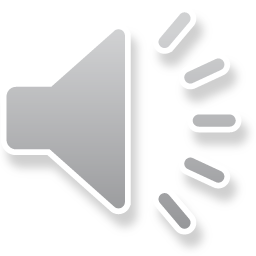 Primjer dobre prakse 3:Schule ohne Rassismus
Projekt i nacionalna mreža škola 
Sve se više temelji na individualnoj inicijativi 
Cilja sve ideologije nejednakosti 
Trening građanske hrabrosti 
Utemeljen na konceptima obrazovanja za demokraciju
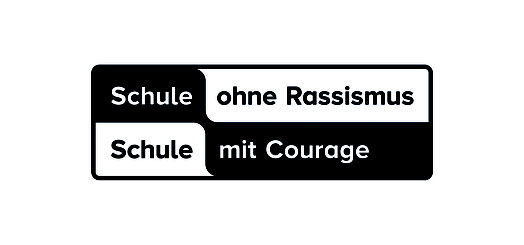 [Speaker Notes: Opis projekta

Schule ohne Rassismus - Schule mit Courage je i projekt i nacionalna mreža škola. Program je u Njemačkoj 1995. godine pokrenula udruga Aktion Courage e. V. s ciljem da učenicima da priliku da daju svoj doprinos pozitivnoj školskoj klimi, bez obzira na sadržaj nastavnog plana i programa. Stoga se sve više temelji na vlastitoj inicijativi učenika i interesu za sudjelovanjem. Projekt je s vremenom evoluirao kako bi se bavio ne samo rasizmom u klasičnom smislu, već i svim "ideologijama nejednakosti". Dakle, oblici diskriminacije kao što su antisemitizam, anticiganizam, homofobija i trans*fobija, muslimanofobija, seksizam i desničarski ekstremizam dobijaju jednaku pažnju. "Škola bez rasizma - Škola s hrabrošću" je nacionalna kampanja koja uključuje i škole iz Nizozemske, Austrije i Španjolske.

Ciljevi projekta 

U osnovi, projekt je usmjeren treningu građanske hrabrosti, raspravi o diskriminatornom ponašanju i jačanju pozitivne, otvorene školske klime. Program "Škola bez rasizma - Škola s hrabrošću" temelji se na konceptima demokratskog odgoja i ima za cilj podržati djecu i mlade u formiranju njihovih vrijednosti i stavova te osnažiti sudjelovanje i priznavanje ljudskih prava. Osim toga, treba promicati prihvaćanje vjerskog i ideološkog pluraliteta. Nadalje, želi motivirati škole na umrežavanje sa suradnicima iz regije u području izvannastavnog obrazovanja i obrazovanja o ljudskim pravima kako bi se suočile s društvenim izazovima i problemima.

Provedba projekta 

Škole mogu steći naziv „Škola bez rasizma – škola s hrabrošću. Osnovni preduvjet za to je pismeno opredjeljenje najmanje 70 posto svih članova jedne škole na tri pravila kampanje. Preuzimajući ovu obvezu, prvo se izjašnjavaju da su predani provedbi održivih projekata, akcija i događaja za prevladavanje diskriminacije. Drugo, obećavaju da će, ako se u školi dogodi nasilje, diskriminirajuće izjave ili radnje, zauzeti stav da se aktivno pozabave situacijom s  poštovanjem. Treće, škola se obvezuje na godišnje ponavljajuće projekte i akcije u cijeloj školi protiv svih oblika diskriminacije i nasilja. To može biti u obliku projektnih tjedana ili drugih akcija kao što su filmske projekcije ili međupredmetni projekti zajednice, kao što su npr. organiziranje međunarodnog festivala.]
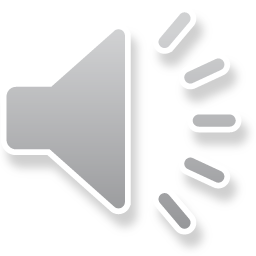 Primjer dobre prakse 4: Škola Prijatelj ljudskih prava – Kako se suprotstaviti isključenosti i nasilju u školi'
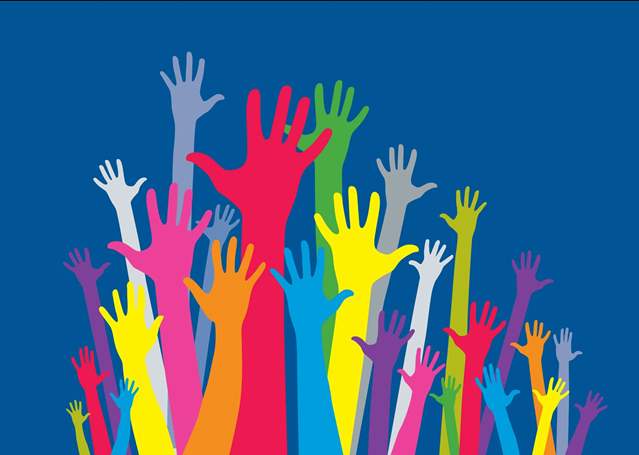 Sustavni program koji se izvodi u osnovnim školama u Varšavi 
Na temelju dijagnoze potrebe 
Uključivanje cijele školske zajednice: učenika, nastavnika, nenastavnog osoblja i roditelja 
Cilj mu je podučavanje ljudskih prava, nadogradnja komunikacijskih vještina, vještina rješavanja sukoba, prihvaćanje različitosti, aktivno sudjelovanje i reakcija na nasilje
[Speaker Notes: Škola Prijatelj ljudskih prava - Kako se suprotstaviti isključenosti i nasilju u školi' sustavni je program usmjeren na osnovne škole u Varšavi, čiji je cilj povećati sigurnost učenika podržavajući izgradnju pozitivnih vršnjačkih odnosa i suzbijanje isključenosti, diskriminacije i nasilja. 
Zašto se ovaj program provodio u Varšavi? 
Ovako to opisuju autori programa i osoblje... Sigurnosna kriza u školama ima dalekosežne posljedice po zdravlje i život mladih - kriza mentalnog zdravlja i činjenica da toliko mladih ljudi svake godine počini samoubojstvo diljem svijeta da škola srednje veličine "nestane" - često se povezuje s iskustvom psihičkog nasilja i nasilja u odnosima, uključujući cyberbullying. Suprotstavljanje isključenosti i nasilju zahtijeva ne samo jačanje zakonske regulative koja štiti učenike od ovih pojava. Također zahtijeva od cjelokupne školske zajednice odlučno i dosljedno djelovanje na razini sustava, koje će biti podržano koherentnim i čvrstim programom suzbijanja i odgovora na sve oblike agresije, nasilja, isključenosti i diskriminacije. 
Škola Prijatelj ljudskih prava . Kako se suprotstaviti isključenosti i nasilju u školi? “ je odgovor za ove potrebe. Pilot programa započeo je u osnovnim školama u okrugu Varšava-Ochota 2018. godine i završio 2019. godine. Predsjednik Varšave je 2019. odlučio sustavno provoditi program i u drugim četvrtima. Do 2024. godine sve osnovne škole u Varšavi sudjelovat će u programskim aktivnostima.

Neposredni ciljevi programa su: 1) povećanje znanja nastavnika i učenika iz područja ljudskih prava; 2) razvijanje aktivnih stavova i razvijanje sposobnosti pravilnog prepoznavanja, reagiranja i suzbijanja manifestacija isključenosti i nasilja među nastavnim osobljem i učenicima; 3) povećanje komunikacijskih vještina i sposobnosti konstruktivnog rješavanja konfliktnih situacija; 4) povećanje motivacije za reagiranje u situacijama u kojima je netko svjedok isključenosti i nasilja; 5) priprema nastavnog osoblja za provedbu školskih odgojno-obrazovnih projekata u području suzbijanja isključenosti i nasilja, uključujući i uključivanje škole i lokalne zajednice; 6) podrška nastavnom osoblju i učeničkoj zajednici u osmišljavanju, izgradnji i provedbi sustavnih rješenja vezanih za suzbijanje isključenosti i nasilja u školama; 7) pokretanje mreže škola/ustanova koje promiču aktivnosti vezane uz upravljanje različitošću, suzbijanje isključenosti i nasilja i 8) stvaranje obrazovnog prostora koji omogućuje razmjenu informacija i iskustava vezanih uz provedbu projekata suzbijanja isključenosti i nasilja u školama i promicanje dobrih praksi. 

Svaka od škola sudionica održava: 1) radionice za nastavnička vijeća; 2) sastanci za roditelje; 3) sastanci za nenastavno osoblje, uključujući administraciju, domara, domara i kuhinjsko osoblje. Koristeći znanja, alate i vještine stečene tijekom radionica te vlastito stručno iskustvo, nastavno osoblje provodi radionice za učenike s ciljem dijagnosticiranja stanja u školi, izgradnje odnosa u razrednim timovima i jačanja vještina odgovora na manifestacije isključenosti i vršnjačkog nasilja. Na temelju toga planiraju se daljnje aktivnosti u školama, koje odgovaraju stvarnim i praktičnim potrebama škole, a to mogu biti, na primjer, serija predavanja ili tematskih radionica za pojedine razrede ili godine, učeničke debate, zajednička izrada procedure za odgovaranje na nasilje, integracijske aktivnosti ili provedba sustavnih alata u školi, kao što je metoda zajedničkog uzroka (metoda ranog odgovora na isključenje i nasilje), pristup samoregiranja ili nenasilna komunikacija (NVC). Pretpostavlja se da je u planiranje i provedbu aktivnosti uključena cjelokupna školska zajednica: nastavno osoblje, nenastavno osoblje, roditelji i prije svega učenici. U procesu planiranja i provedbe aktivnosti, djelatnici škole i roditelji mogu koristiti potporu WCIES-a, posebice WCIES-ove ponude treninga, konzultacija i tematskih radionica. WCIES je odgovoran za isporuku programa školama.]
savjeti za literaturu, web stranice, blogove u partnerskim regijama
Bîrzéa, César (2000): Project on “Education für Democratic Citizenship”: Education for Democratic Citizenship: A Lifelong Learning Perspective, Strasbourg: Council for Cultural Co-Operation (CDCC).
Council of Europe, Hrsg. (2018) Reference Framework for Competences of Democratic Culture, Volume 3: Guidance for Implementation, Strasbourg.
Europäische Kommission, Hrsg. (2015): A whole school approach to tackling early school leaving Policy messages, Brüssel.
Himmelmann, G. (2013). Competences for Teaching, Learning and Living Democratic Citizenship. In M. Print & D. Lange (Hrsg.), Civic Education and Competences for Engaging Citizens in Democracies, S. 3-9. Wiesbaden: Springer. 
Osler, Audrey and Hugh Starkey (2006): Education for Democratic Citizenship: a review of research, policy and practice 1995-2005, Research Papers in Education, 24, p. 433-466.
Oxfam, Hrsg. (2015): Education for Global Citizenship: A Guide for Schools, Oxford.
Potter, John (2002): Active Citizenship in Schools: a Good Practice Guide to Developing a Whole School Policy, London: Kogan Page.
Syed, Ghazal K. (2013): How Appropriate Is It to Teach Citizenship through Main Curriculum Subjects?, Citizenship, Social and Economics Education, 12, 2, p. 136-142.
Webinar 2
Hvala na pažnji!